Groep zeven slaat terug
Les 11
Doel van de les:
> Wij kunnen in eigen woorden uitleggen waarom de kinderen in de klas flauwe opmerkingen   maken en waarom Dagmar en Youssef niet de waarheid vertellen. 
> De leerlingen kunnen in eigen woorden uitleggen waarom Bartje knalrood wordt en wegholt.
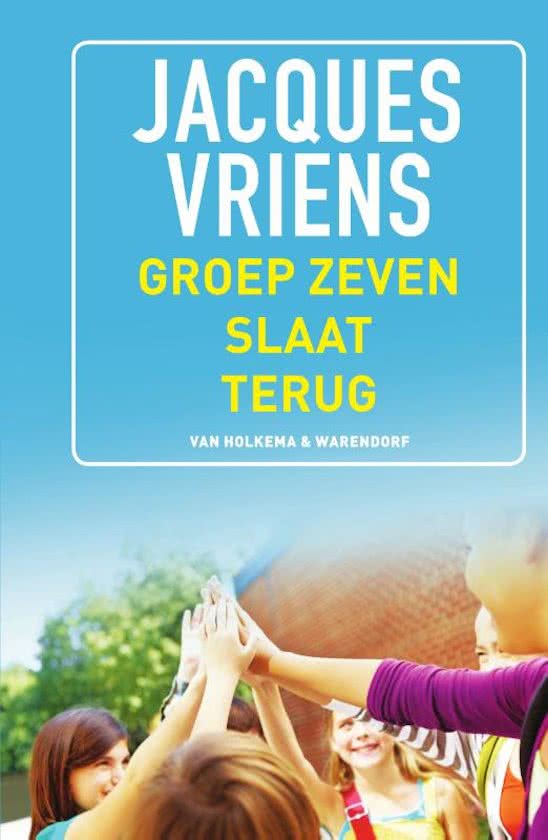 Copyright ©Success for All. Alle rechten voorbehouden
Les 11
Groep zeven slaat terug
Stap 1: Woorden van de week
krampachtig
kennelijk
minachtend
de raskat
triomfantelijk
huiveren
Zelf	Zoek de betekenis op in het woordenboek
	Haal woorden voor het teamwoordenboek 	uit de tekst

Klaar?	Studiewijzer ‘woord en betekenis’ invullen
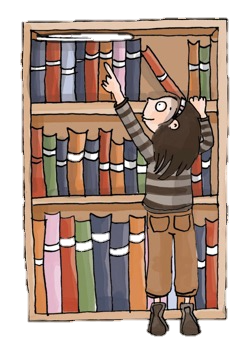 Copyright ©Success for All. Alle rechten voorbehouden
Les 11
Groep zeven slaat terug
Stap 2: Lezen en teamopdrachten
Stap 3: Maatjeswerk/teamwerk
Zelf	Lees bladzijde 95 t/m 103	Memo’s plakken

	10 minuten


Klaar?	Woorden van de week
Maatje	Memo’s vergelijken/bespreken
	Duolezen: blz. 102 en 103
	
	10 minuten

Klaar?	Teamopdrachten

Team	Opdrachten maken
	
	20 minuten
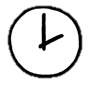 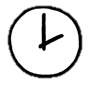 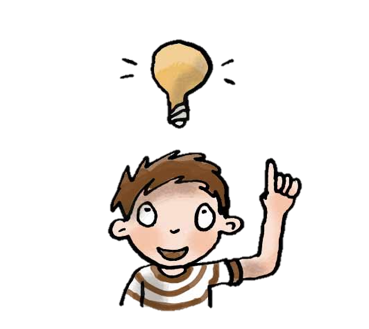 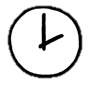 Copyright ©Success for All. Alle rechten voorbehouden
Les 11
Groep zeven slaat terug
Stap 4: Terugblik en vooruitblik
Terugblik
> Samenwerkvaardigheid
> Woorden van de week
> Teamopdrachten 
> Punten en feedback

Vooruitblik
> Woorden van de week
> Teamopdrachten
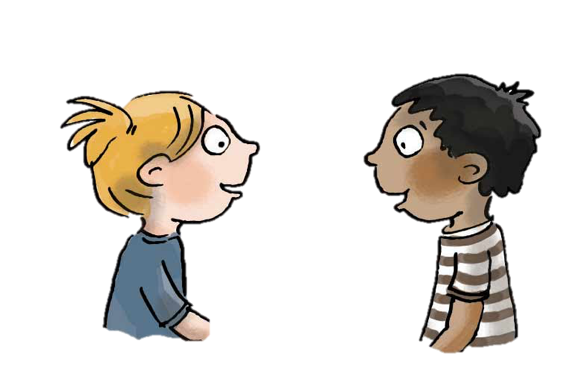 Copyright ©Success for All. Alle rechten voorbehouden
Les 12
Groep zeven slaat terug
Doel van de les:
> Wij kunnen in eigen woorden uitleggen waarom Dagmar en Youssef teleurgesteld zijn als ze   uit het kantoor van meester Wouter komen.
> Wij kunnen in eigen woorden uitleggen wie Rutger-Jan bedoelt met mijn ouweheer en    waarom Rutger-Jan niet wil dat mijn ouweheer erachter komt dat ze de katjes bij gezinnen    proberen onder te brengen.
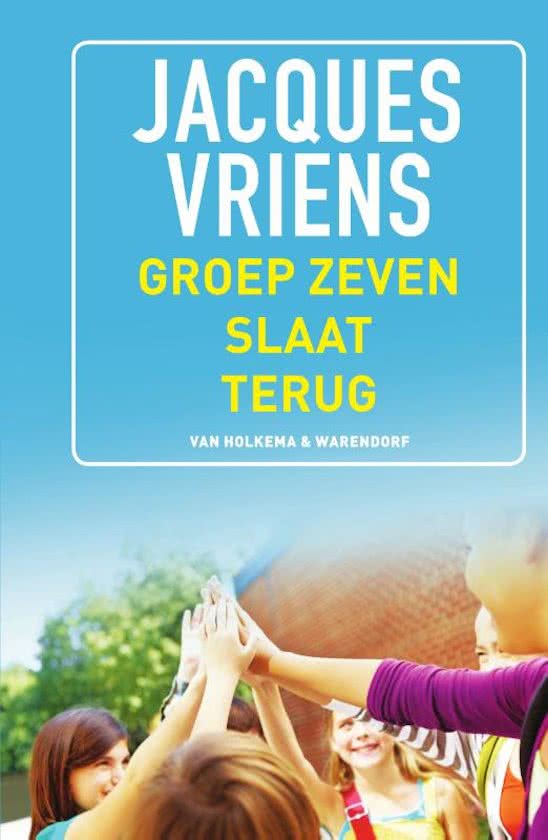 Copyright ©Success for All. Alle rechten voorbehouden
Les 12
Groep zeven slaat terug
Team	Teamwoordenboek

	Tijdens het lezen

Klaar?	Woorden van de week
Stap 1:	Woorden van de week





Stap 2:	Lezen en teamopdrachten
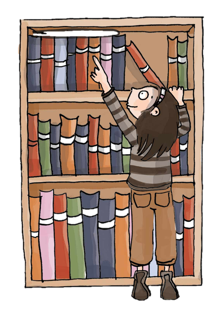 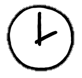 Zelf	Lees bladzijde 104 t/m 113
	Memo’s plakken

	10 minuten

Klaar?	Woorden van de week
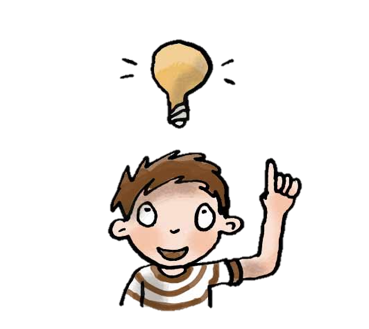 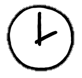 Copyright ©Success for All. Alle rechten voorbehouden
Les 12
Groep zeven slaat terug
Stap 3: Maatjeswerk/teamwerk
Stap 4: Terugblik en vooruitblik
Maatje	Memo’s vergelijken/bespreken
	Duolezen: blz. 112 en 113

	10 minuten

Klaar?	Teamopdrachten

Team	Opdrachten maken

	15 minuten
Terugblik
> Woorden van de week
> Teamopdrachten 
> Punten en feedback

Vooruitblik
> Woorden van de week
> Teamopdrachten
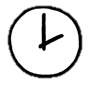 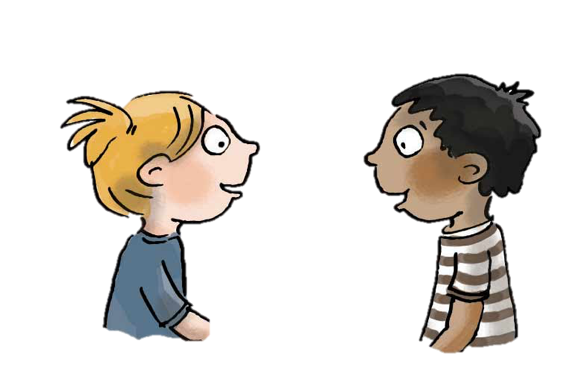 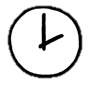 Copyright ©Success for All. Alle rechten voorbehouden
Les 13
Groep zeven slaat terug
Doel van de les:
> Wij kunnen in eigen woorden uitleggen waarom Dagmar nog niet tevreden is nadat haar    moeder met meester Wouter gebeld heeft.
> Wij kunnen in eigen woorden uitleggen waarom Dagmars moeder vindt dat Dagmar al heel   veel gedaan heeft.
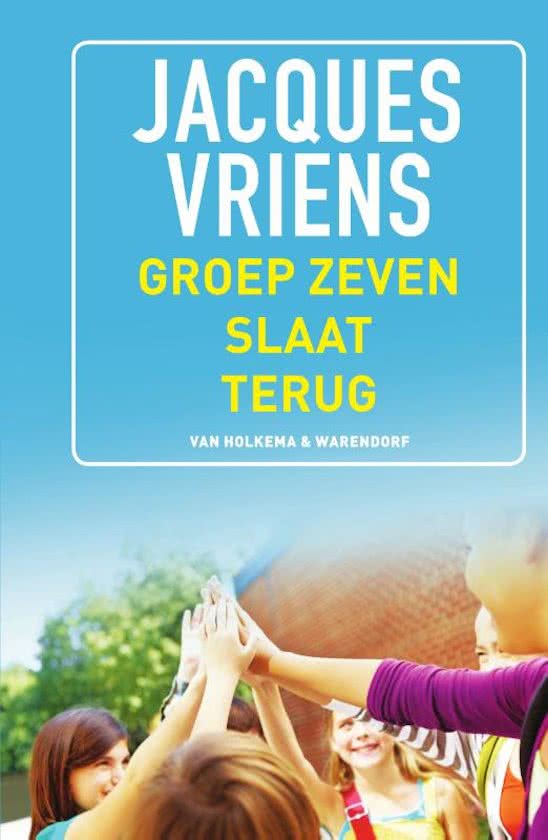 Copyright ©Success for All. Alle rechten voorbehouden
Les 13
Groep zeven slaat terug
Team	Teamwoordenboek afmaken

	Tijdens het lezen

Klaar?	Woorden van de week afmaken
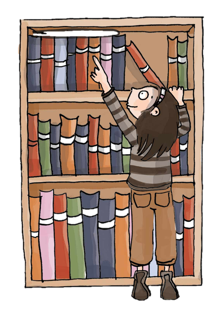 Stap 1:	Woorden van de week




Stap 2:	Lezen en teamopdrachten
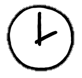 Zelf	Lees bladzijde 114 t/m 120
	Memo’s plakken

	10 minuten

Klaar?	Woorden van de week
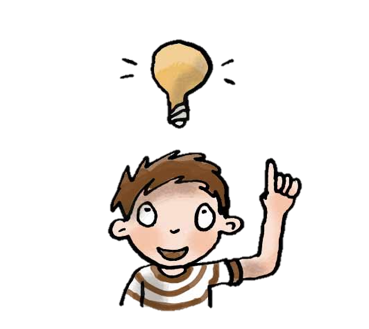 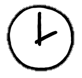 Copyright ©Success for All. Alle rechten voorbehouden
Les 13
Groep zeven slaat terug
Stap 3: Maatjeswerk/teamwerk
Stap 4: Terugblik en vooruitblik
Maatje	Memo’s vergelijken/bespreken
	Duolezen: blz. 119 en 120

	10 minuten

Klaar?	Teamopdrachten

Team	Opdrachten maken

	10 minuten
Terugblik
> Teamopdrachten 
> Woorden van de week
> Punten en feedback

Vooruitblik
> Toets
> Introductie schrijfopdracht
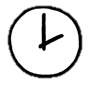 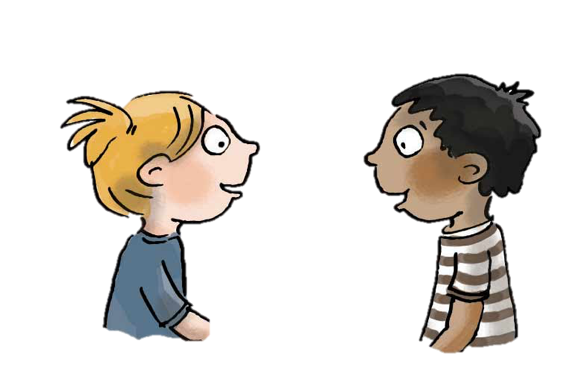 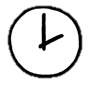 Copyright ©Success for All. Alle rechten voorbehouden
Les 14
Groep zeven slaat terug
Doel van de les:
> Ik kan informatie uit een tekst halen.
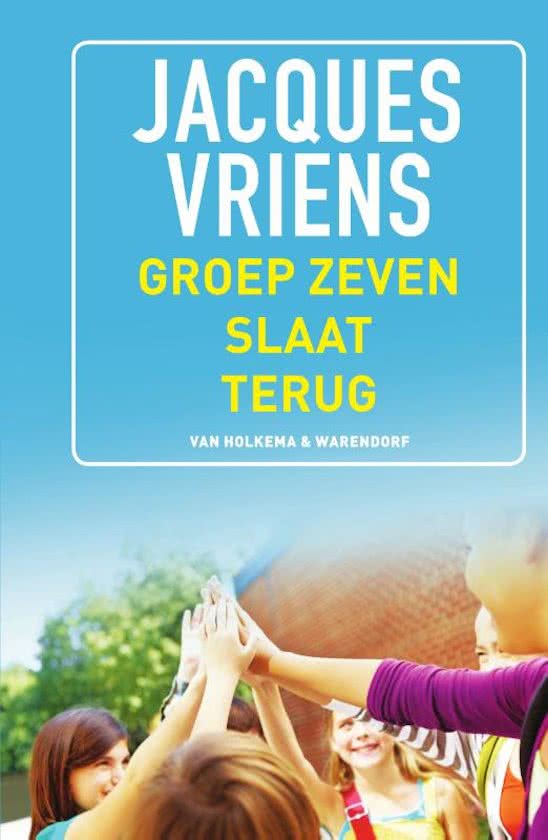 Copyright ©Success for All. Alle rechten voorbehouden
Les 14
Groep zeven slaat terug
Stap 1:	Woorden van de week 




Stap 2:	Toets
Zelf	Oefenen voor de toets

	5 minuten
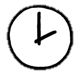 Zelf	Toets maken 	(lees bladzijde 121 t/m 127)

	30 minuten

Klaar?	Woorden van de week afmaken
	Stillezen
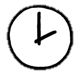 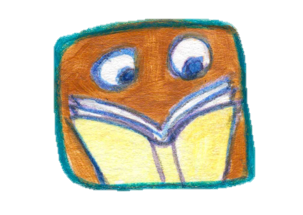 Copyright ©Success for All. Alle rechten voorbehouden
Les 14
Groep zeven slaat terug
Stap 3:	Voorbereiden op de schrijfopdracht
Team	Kies een onderwerp en bedenk een titel voor jullie 	‘Wist je dat…?’ poster.
	
	10 minuten

Klaar?	Zoek alvast wist-je-datjes op
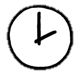 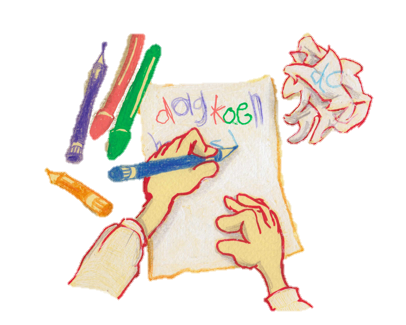 Copyright ©Success for All. Alle rechten voorbehouden
Les 14
Groep zeven slaat terug
Stap 4: Terugblik en vooruitblik
Terugblik
> Toets
> Voorbereiding op de schrijfopdracht
> Punten en feedback

Vooruitblik
> Schrijfopdracht
> Terugblik op de voorspelling
> Inleveren teamwoordenboek
> Team van de week
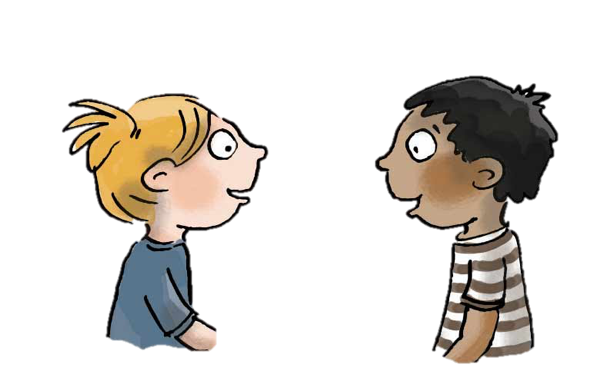 Copyright ©Success for All. Alle rechten voorbehouden
Les 15
Groep zeven slaat terug
Doel van de les:
> Wij kunnen informatie over een bepaald thema weergeven in een ‘Wist je dat…?’ poster.
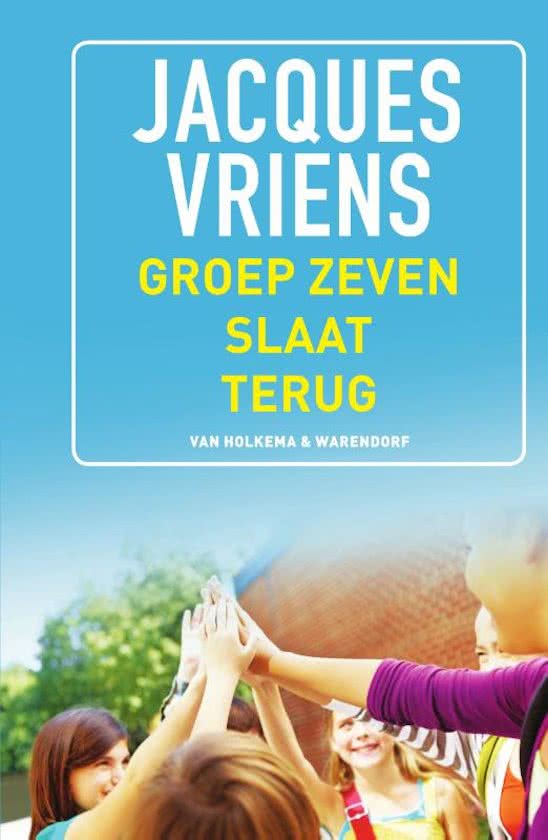 Copyright ©Success for All. Alle rechten voorbehouden
Les 15
Groep zeven slaat terug
Stap 1: Schrijfopdracht
Team	Teamopdrachten afmaken
	Schrijfopdracht afmaken
		
	30 minuten

Klaar? 	Illustratie maken bij de poster

Team	Overleg hoe jullie de poster gaan presenteren

	5 minuten
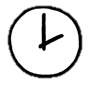 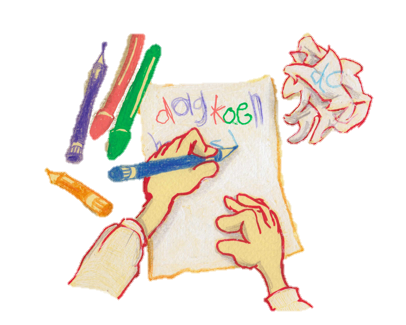 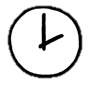 Copyright ©Success for All. Alle rechten voorbehouden
Les 15
Groep zeven slaat terug
Stap 2: Terugblik en vooruitblik
Terugblik
> Teamwoordenboek
> Teamopdrachten
> Samenwerken
> Punten en feedback
> Team van de week

Vooruitblik:
> Verder lezen in:
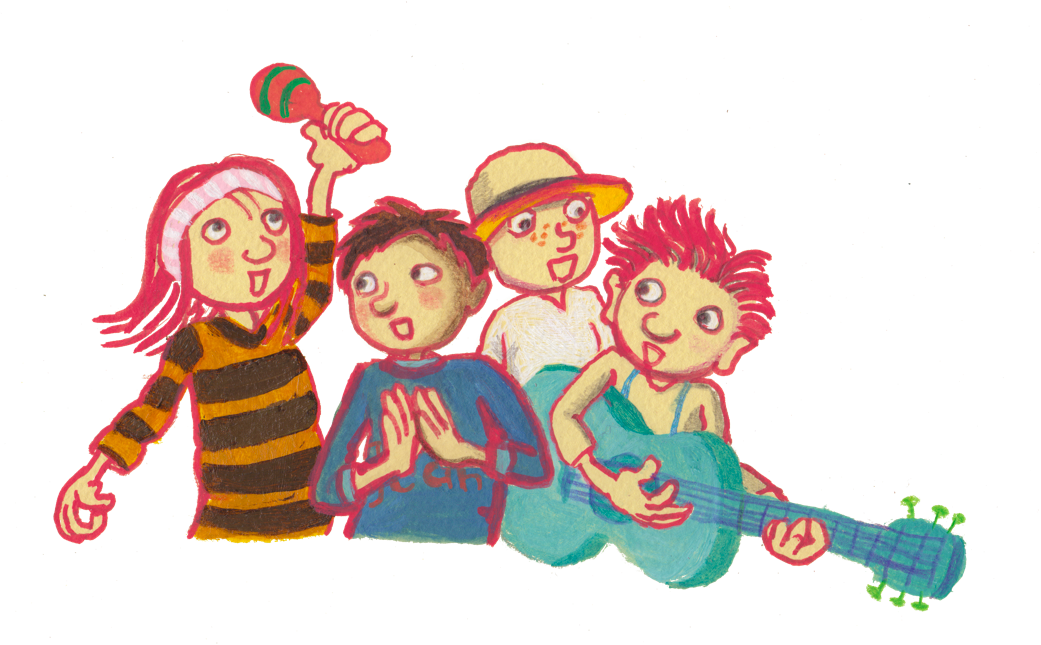 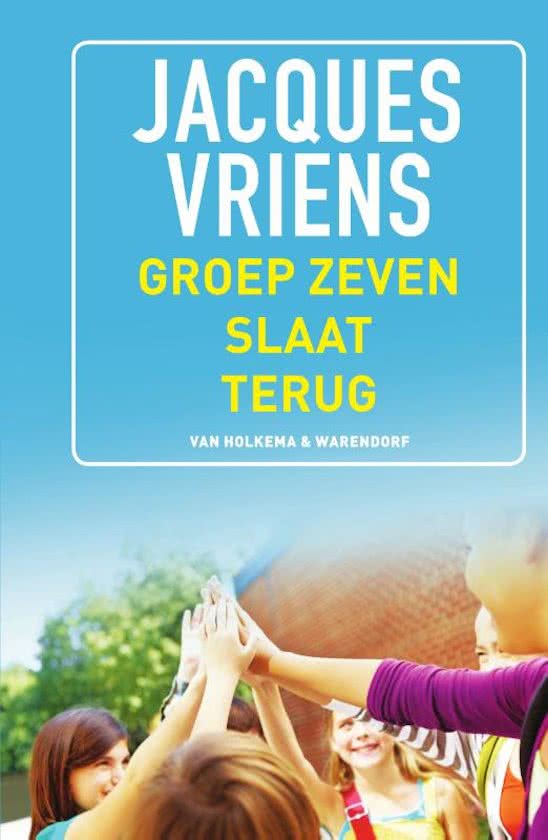 Copyright ©Success for All. Alle rechten voorbehouden